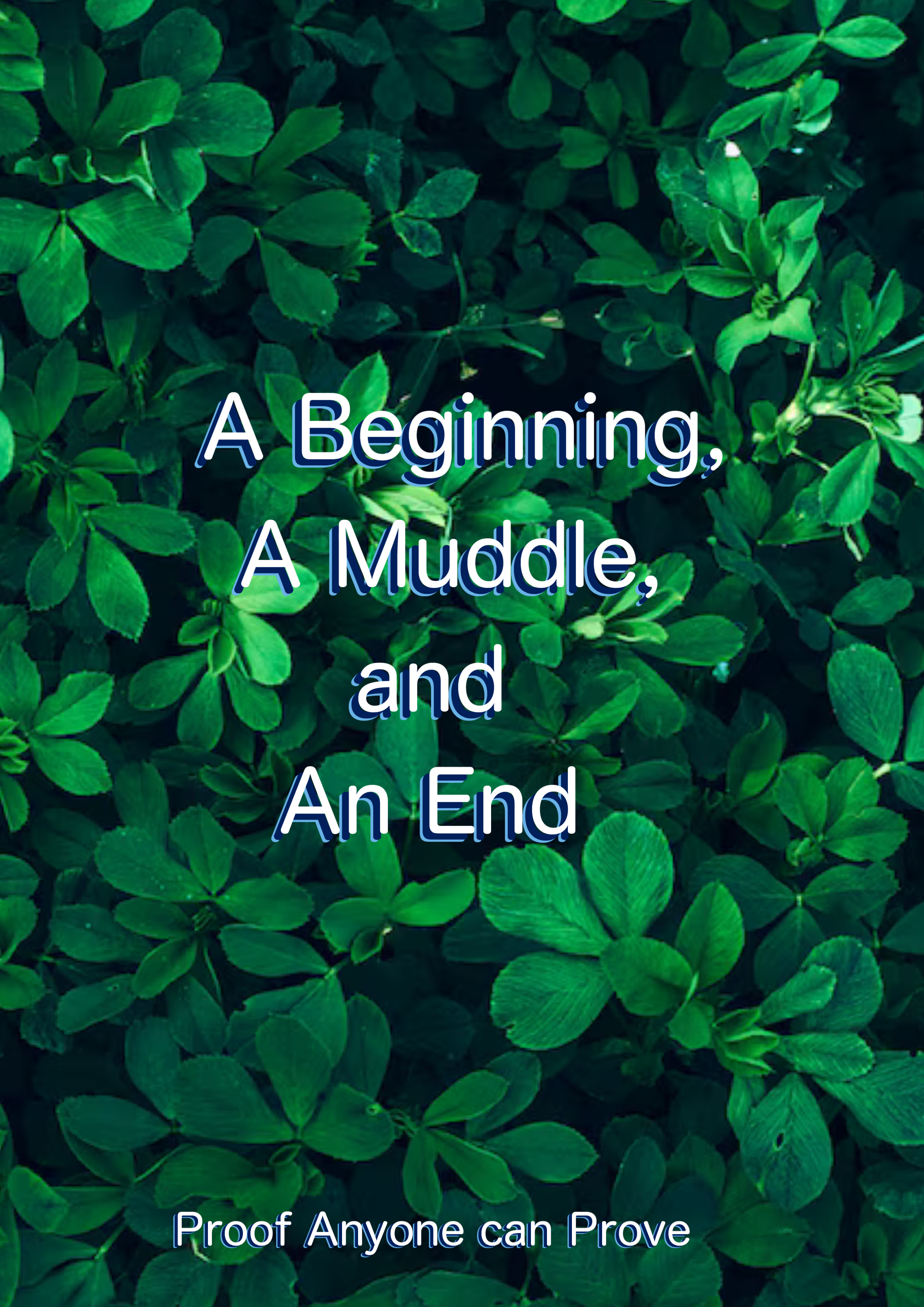 Chapter 3:
Direct Proofs
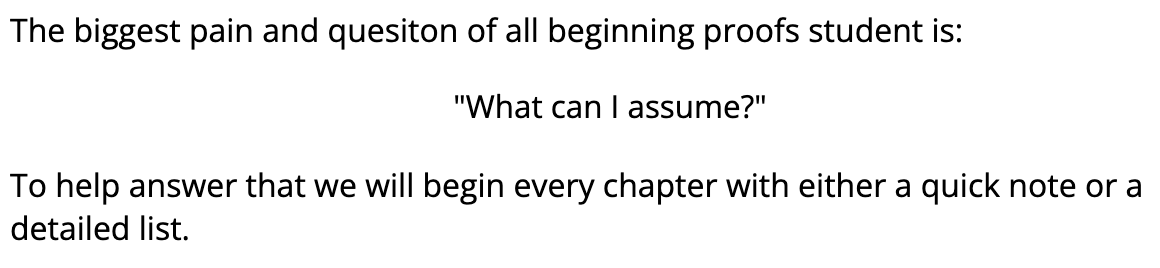 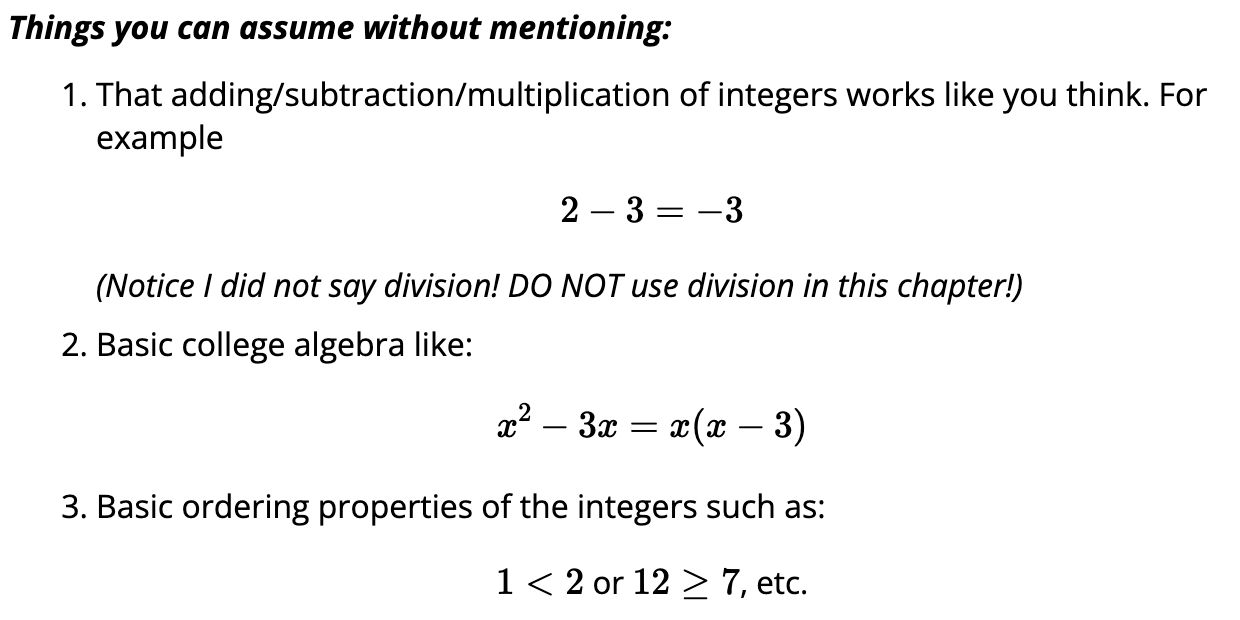 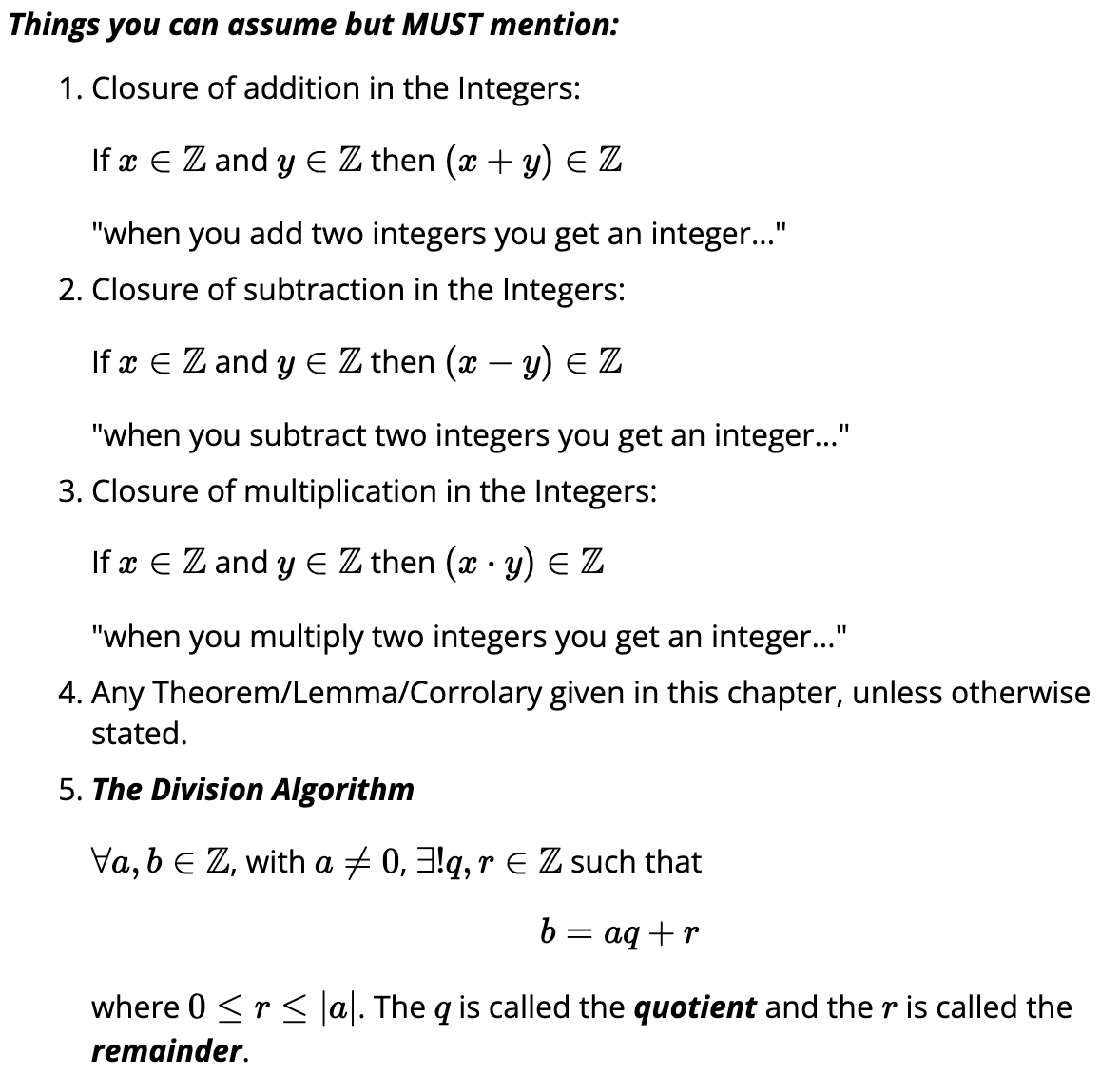 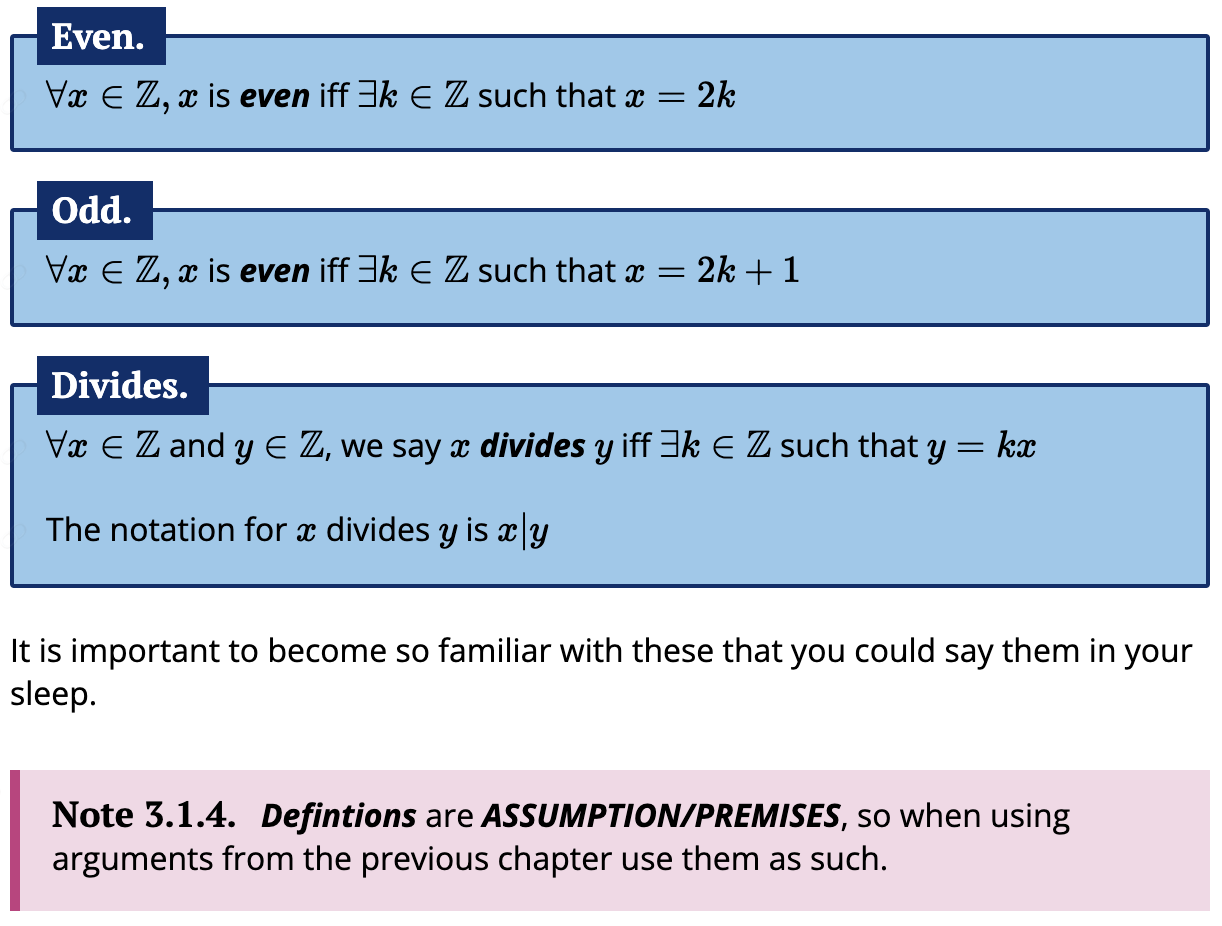 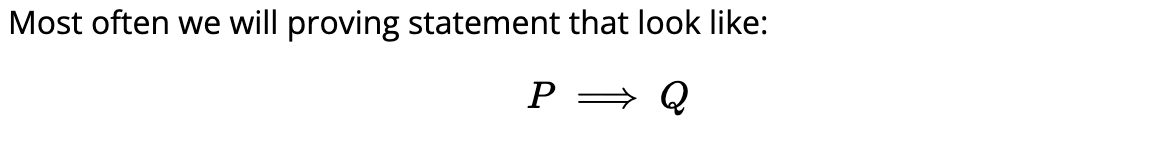 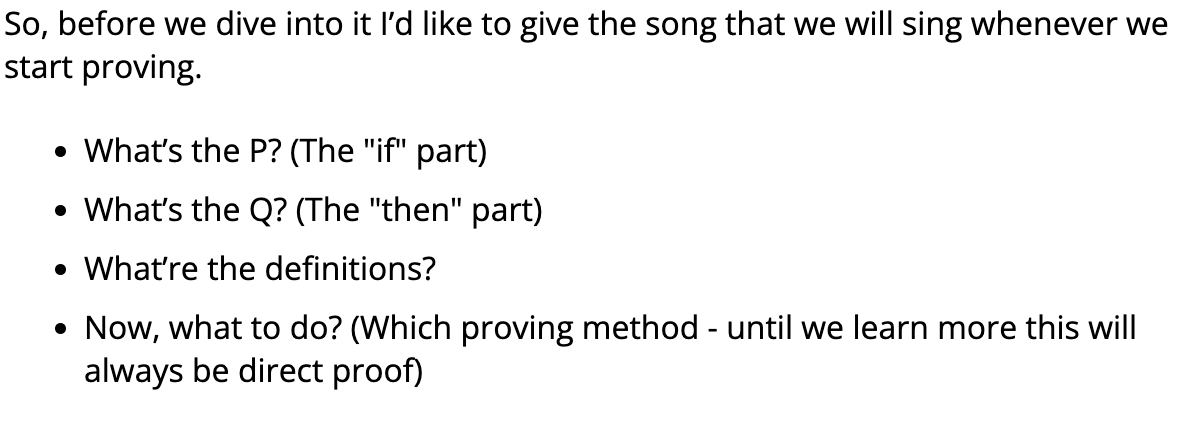 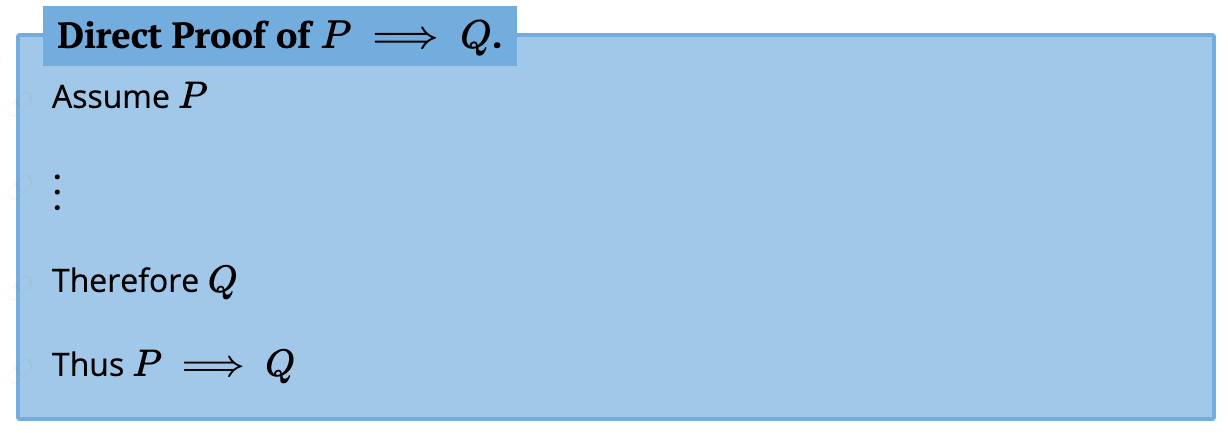 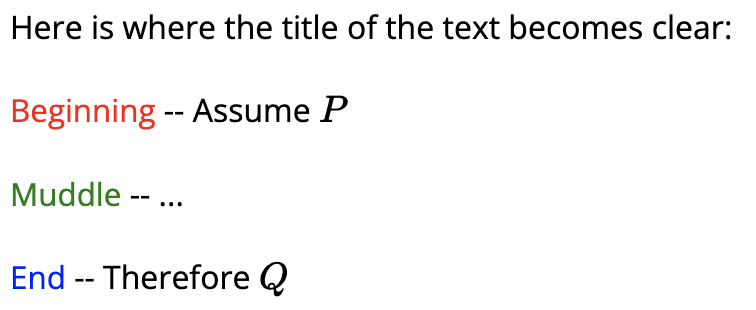 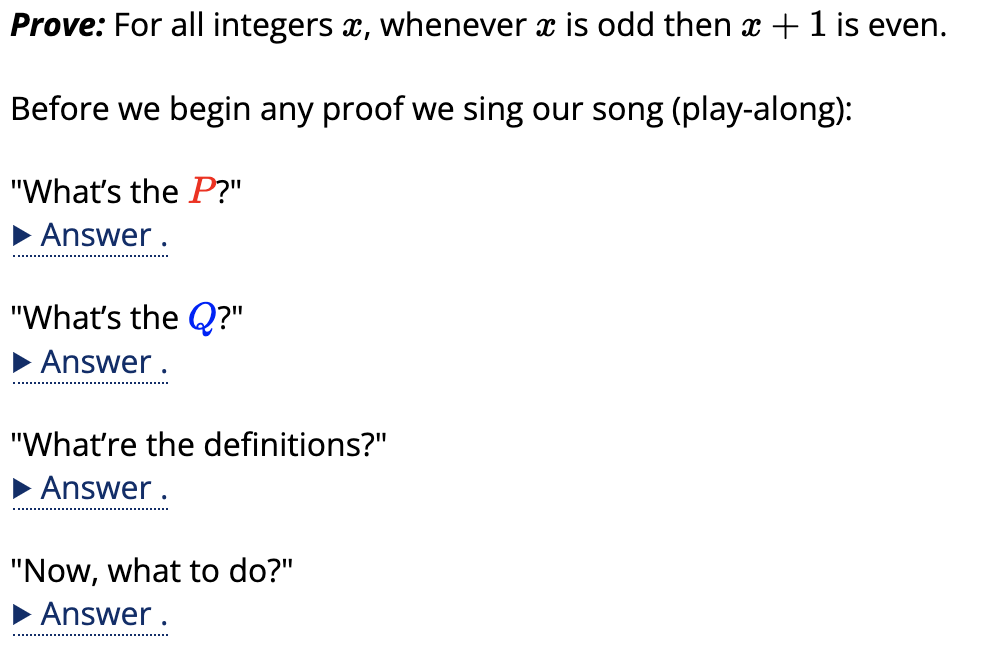 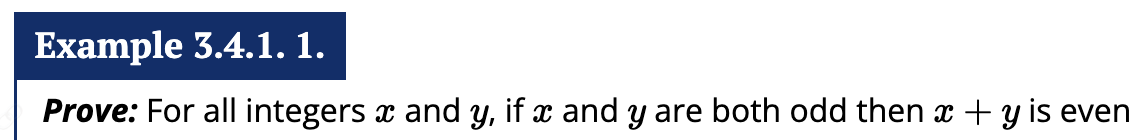 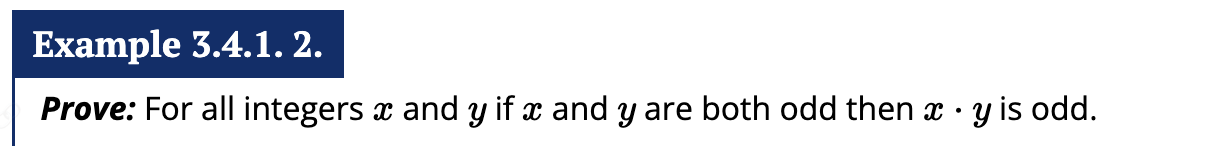 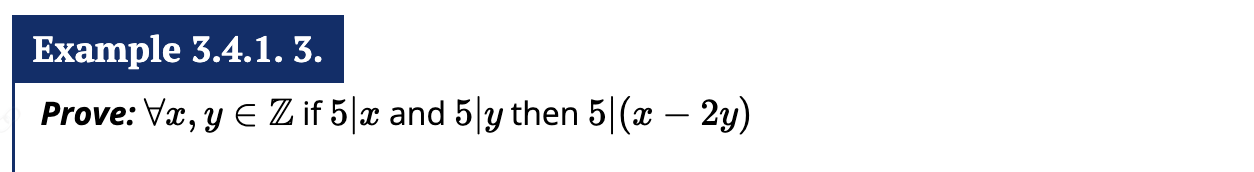 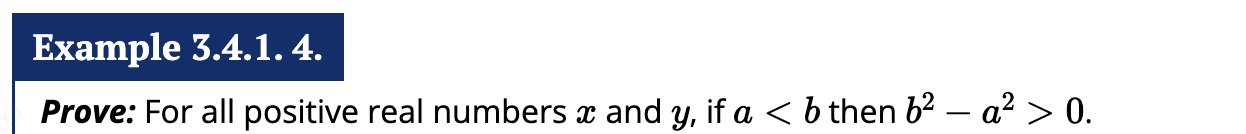 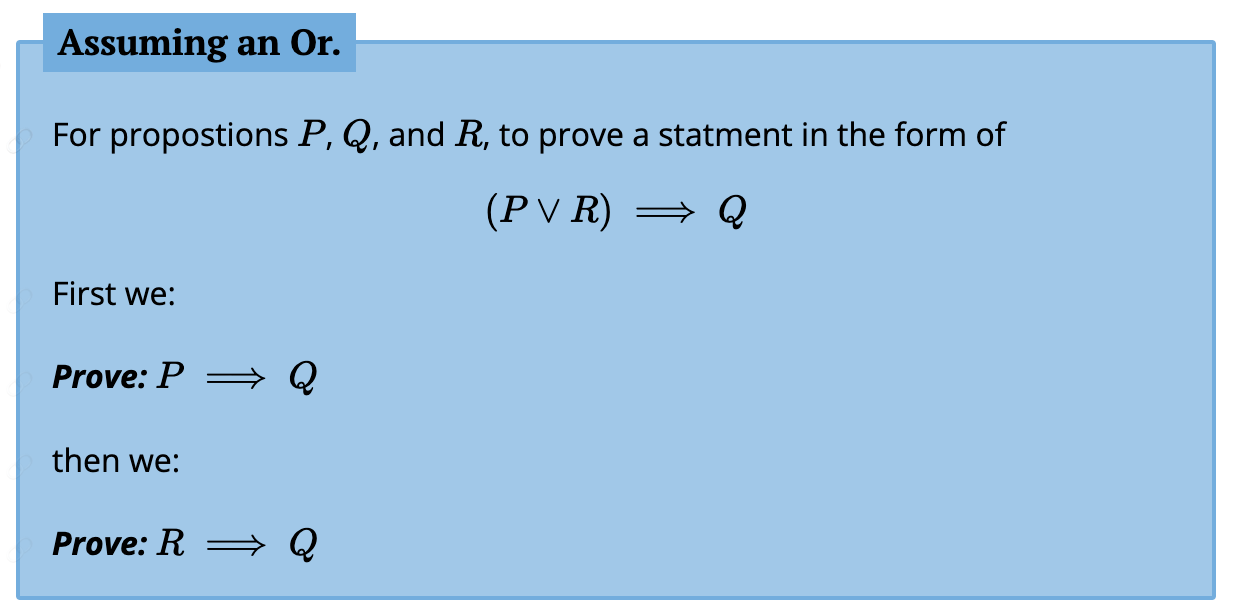 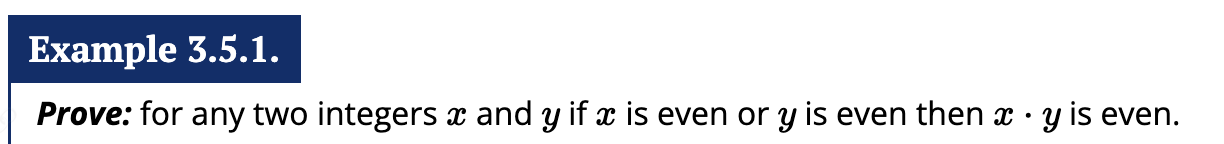 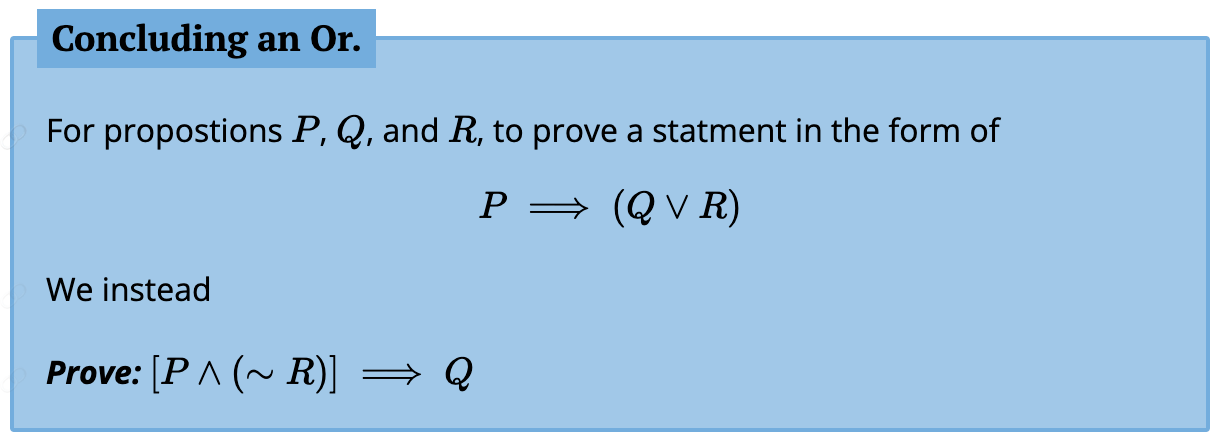 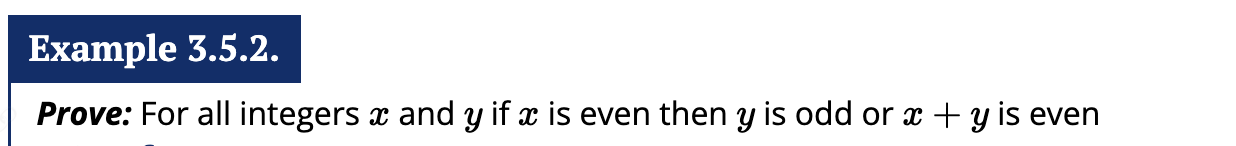 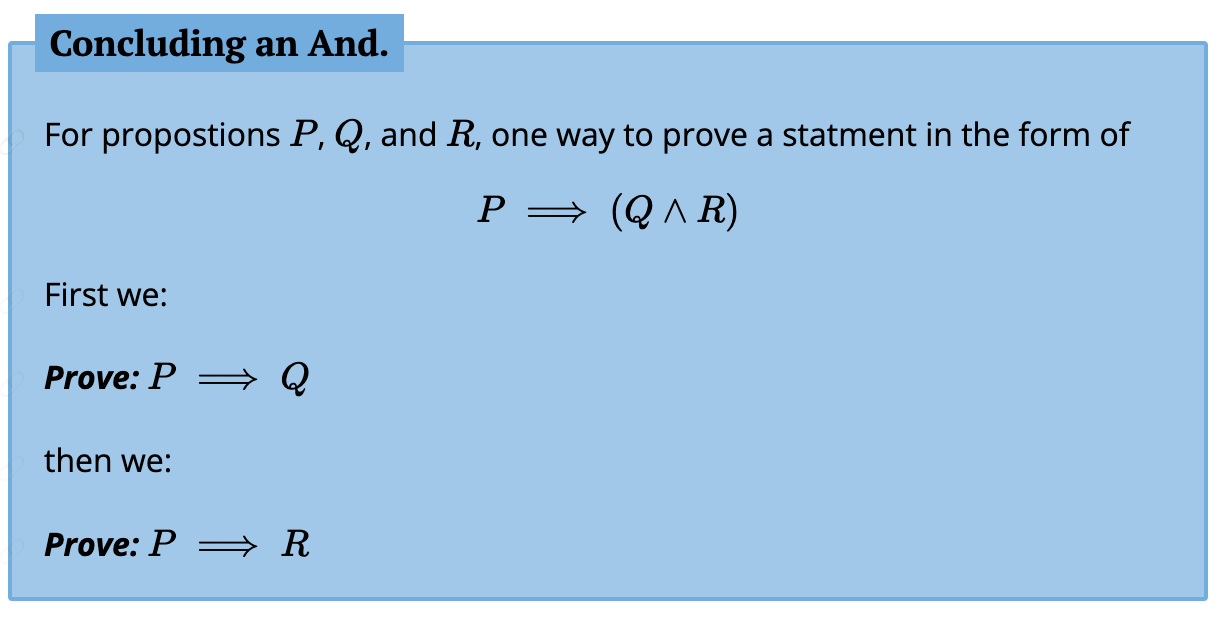 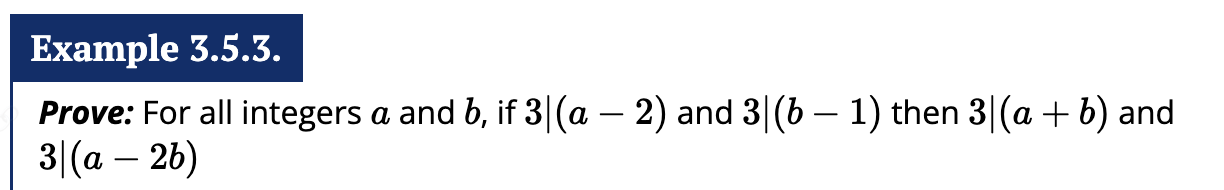 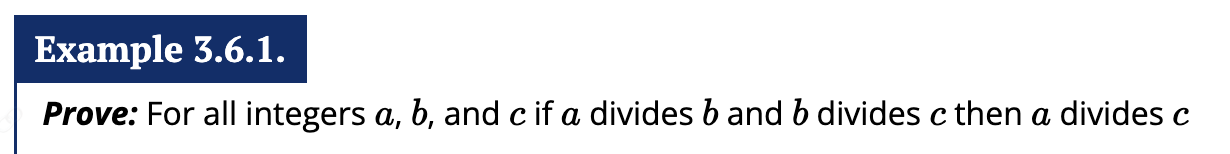 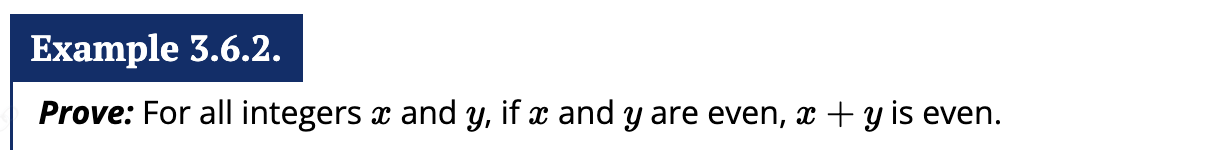 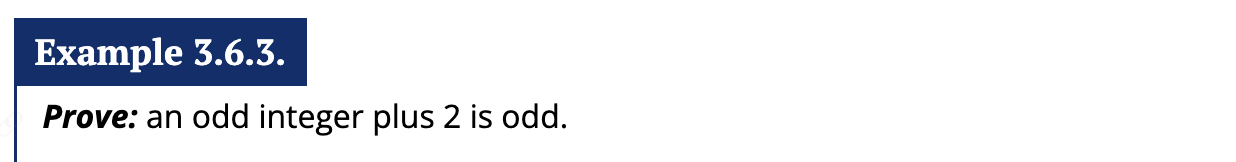 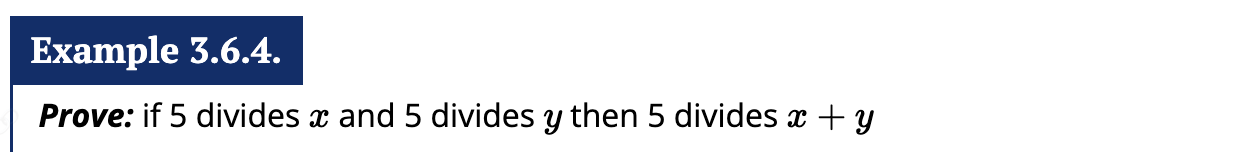 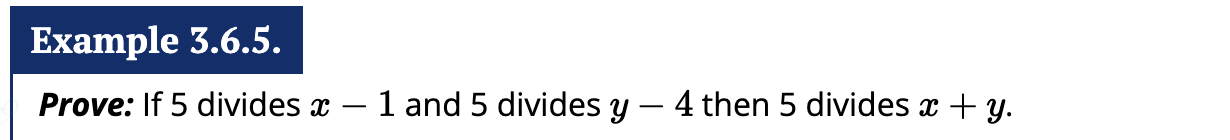 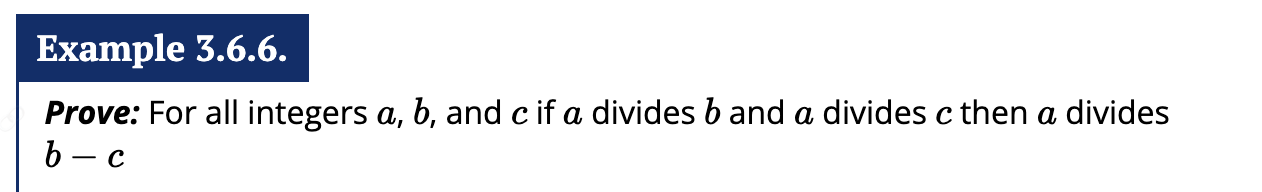